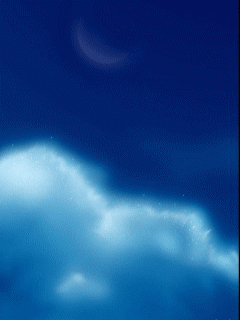 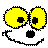 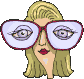 Гимнастика 
для глаз
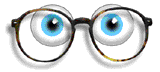 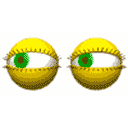 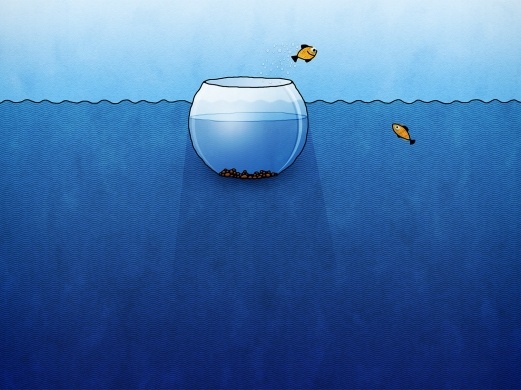 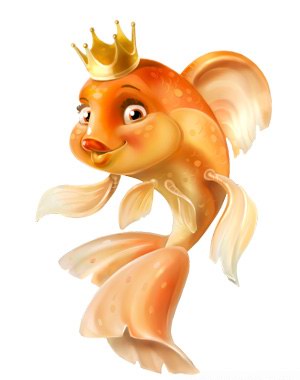 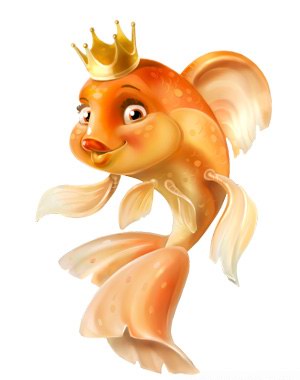 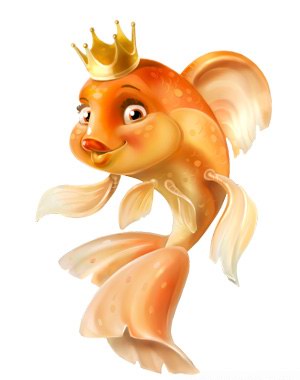 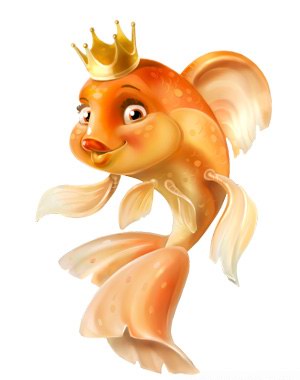 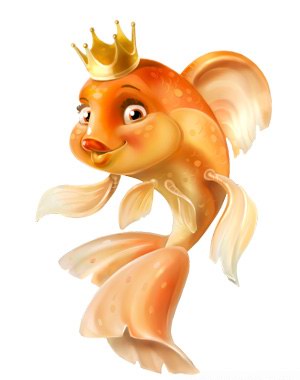 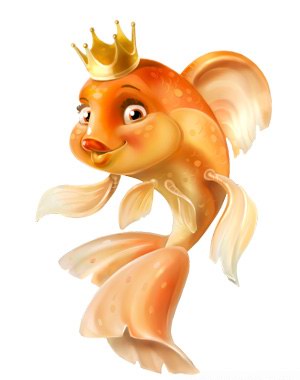 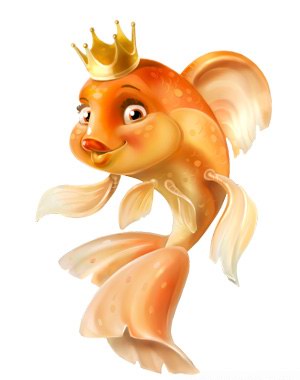 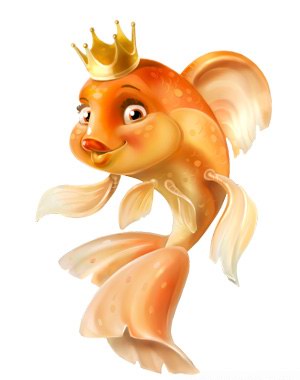 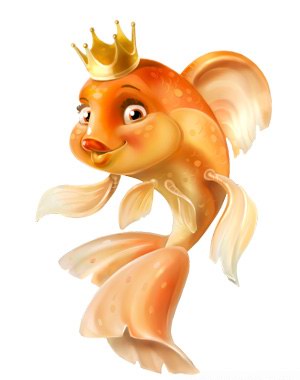 Закройте глаза,
сосчитайте до 5,
откройте глаза
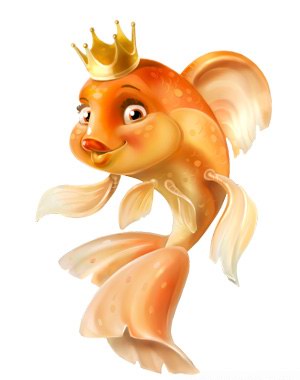 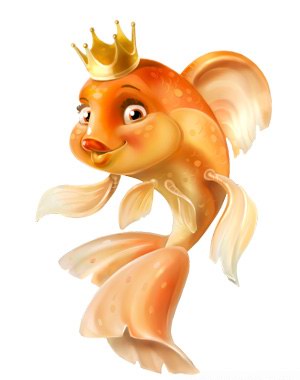 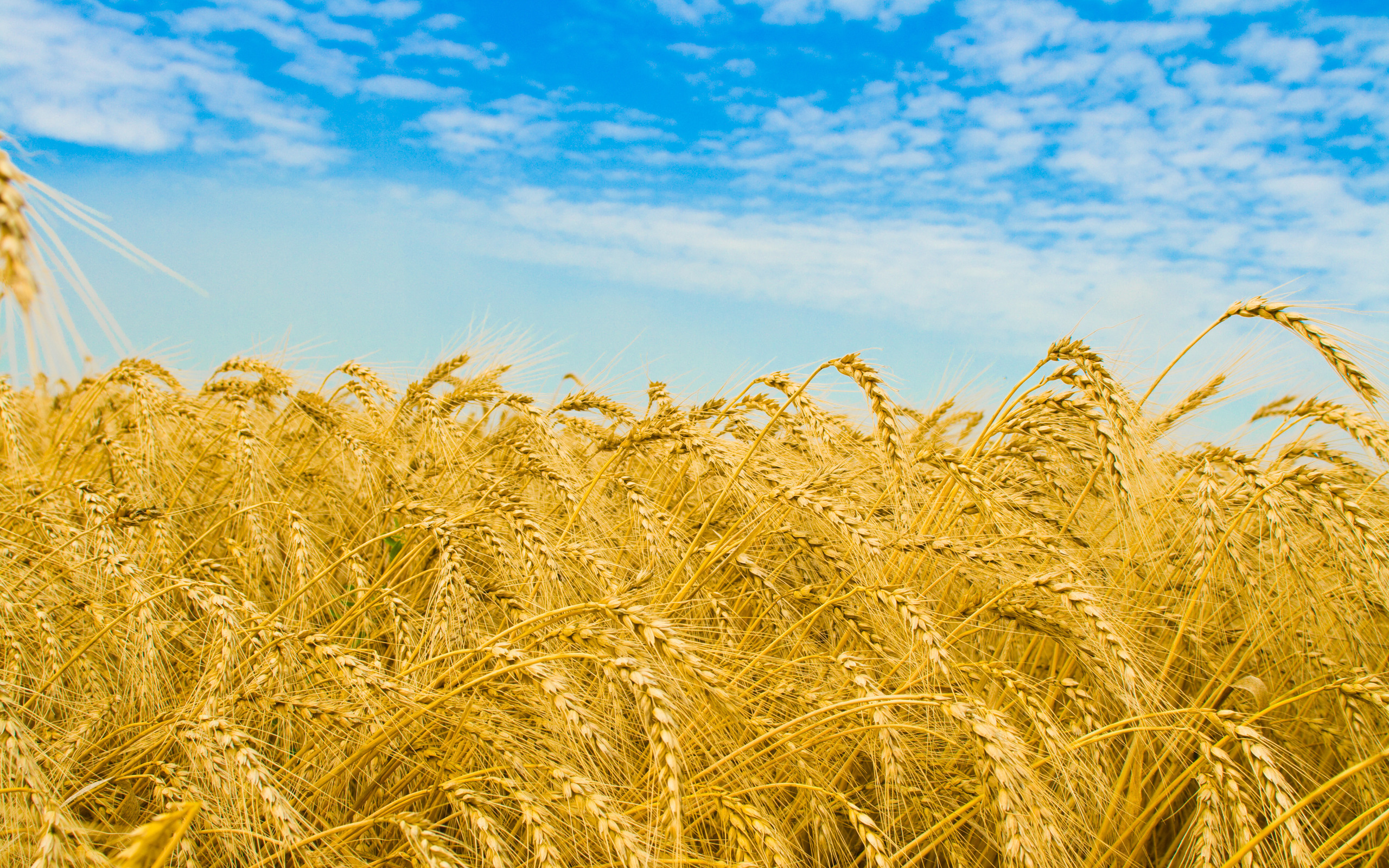 * Закройте левой рукой левый глаз,
  пусть отдохнет.
* Наблюдайте за бабочками
  правым глазом.
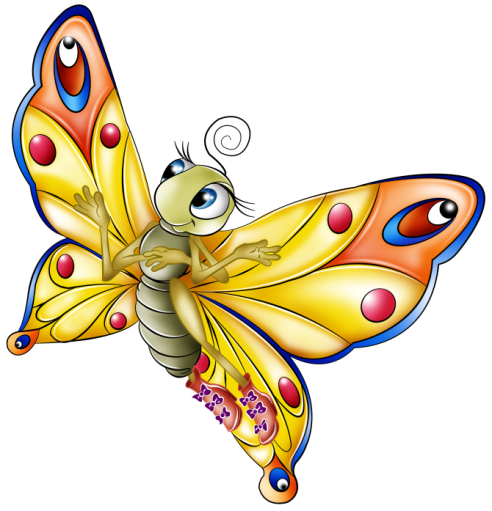 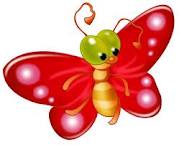 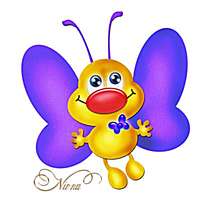 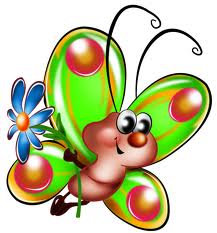 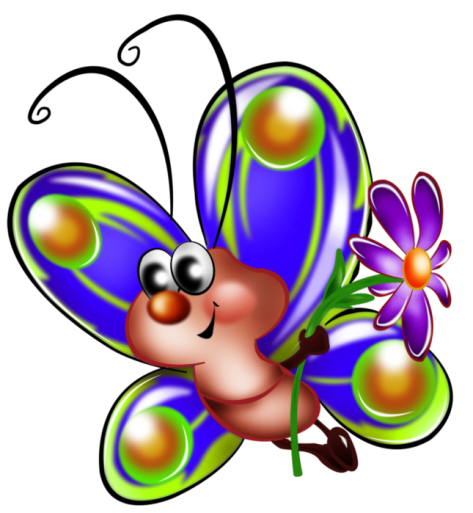 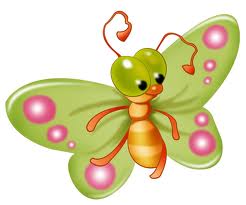 Молодцы!
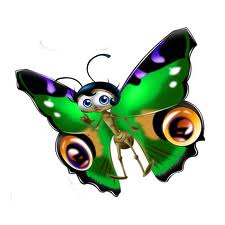 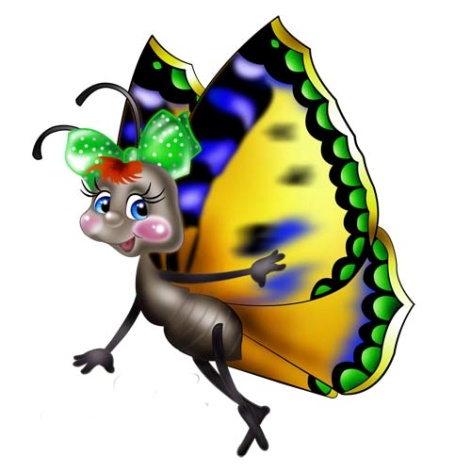 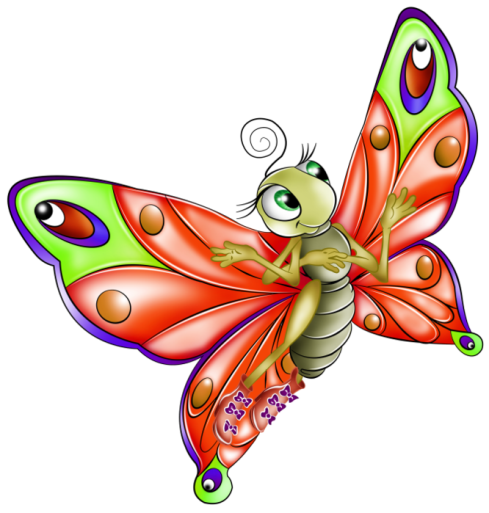 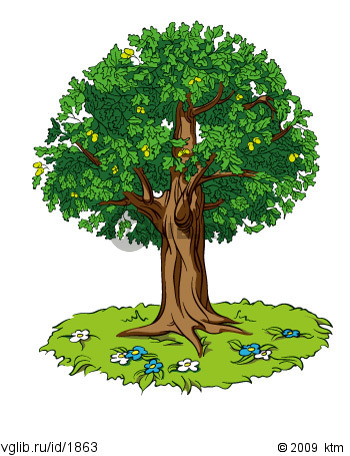 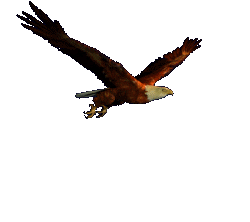 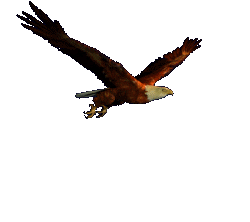 * Закройте правой рукой
правый глаз, пусть отдохнет.
* Наблюдайте
за птичкой левым глазом.
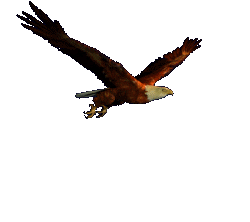 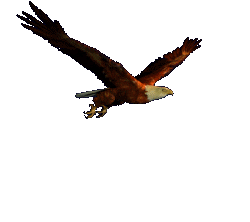 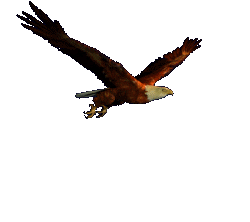 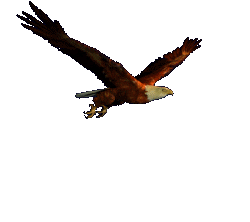 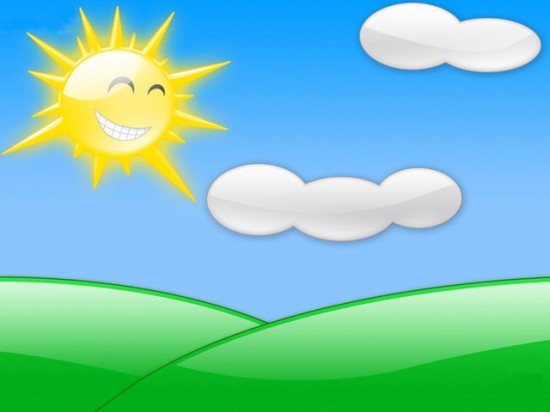 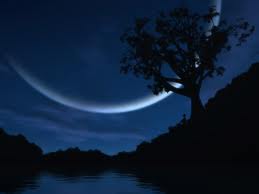 Игра « День и ночь»
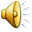 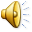 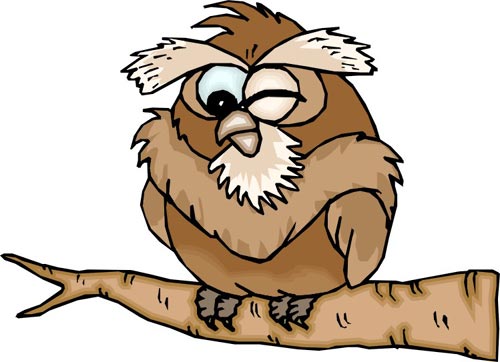 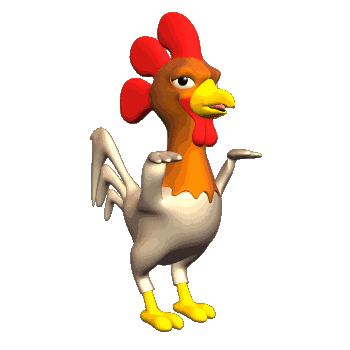 Если поет петушок -
  Проснитесь
  и потанцуйте вместе с ним.
Если кричит сова -
закройте глаза и спите.
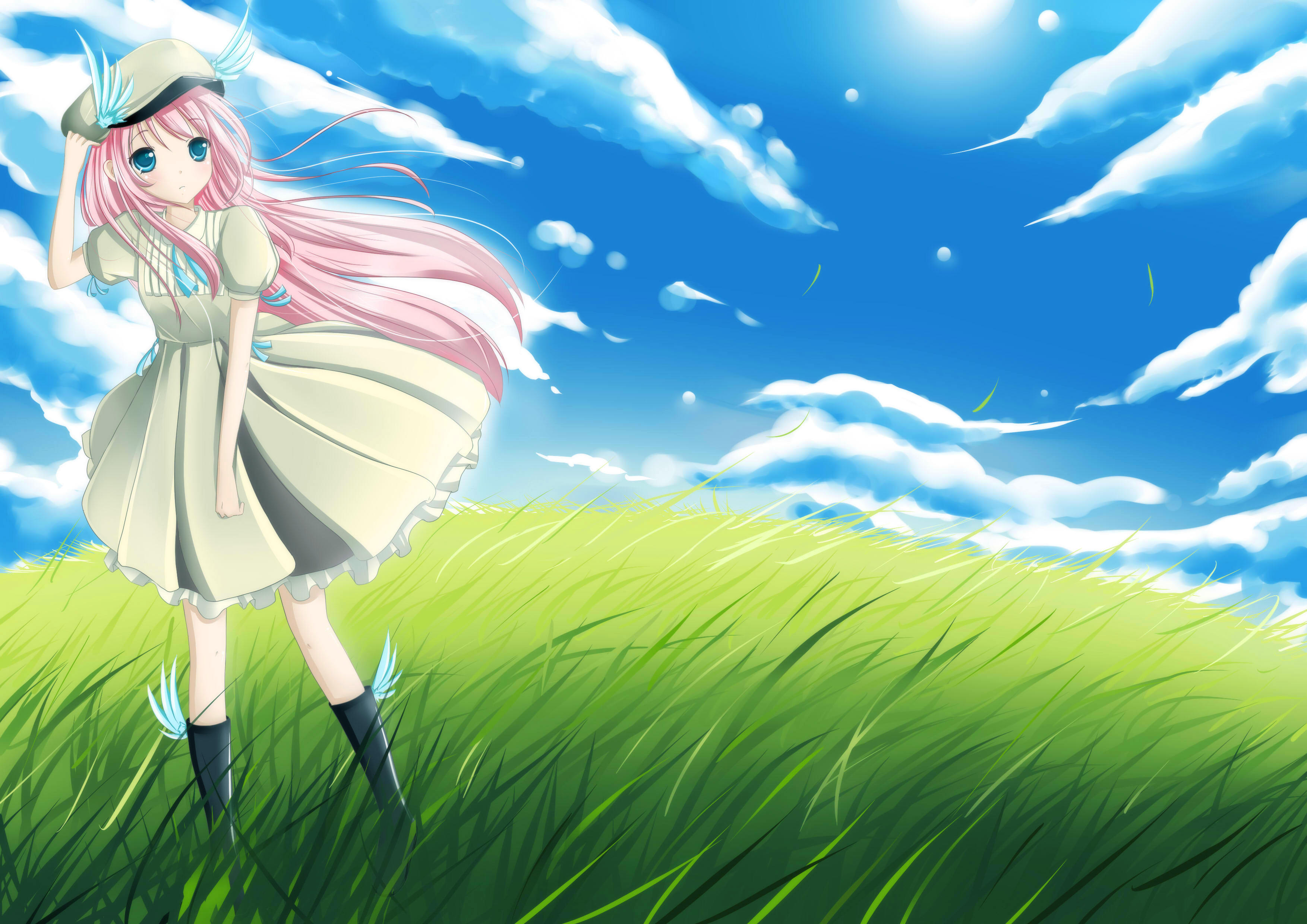 Представьте, что на вас дует ветер.
Поморгайте глазами.
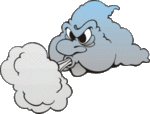 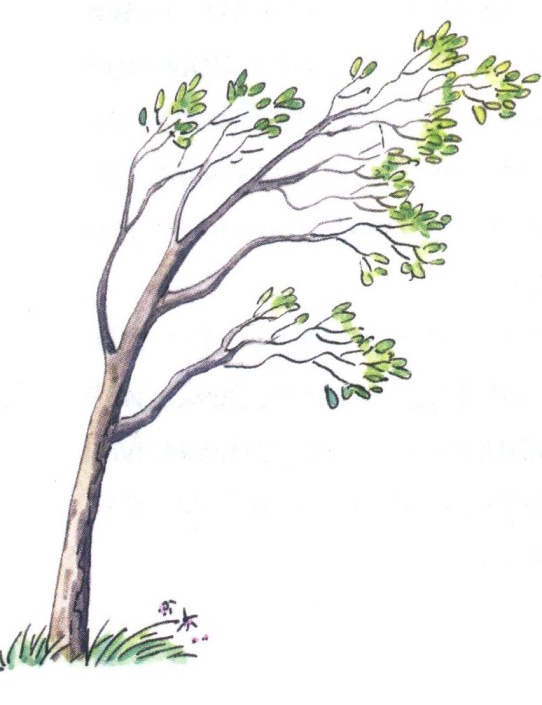 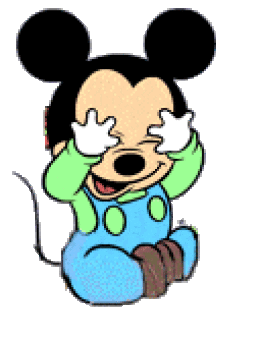 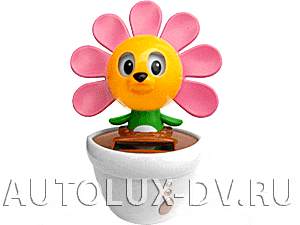 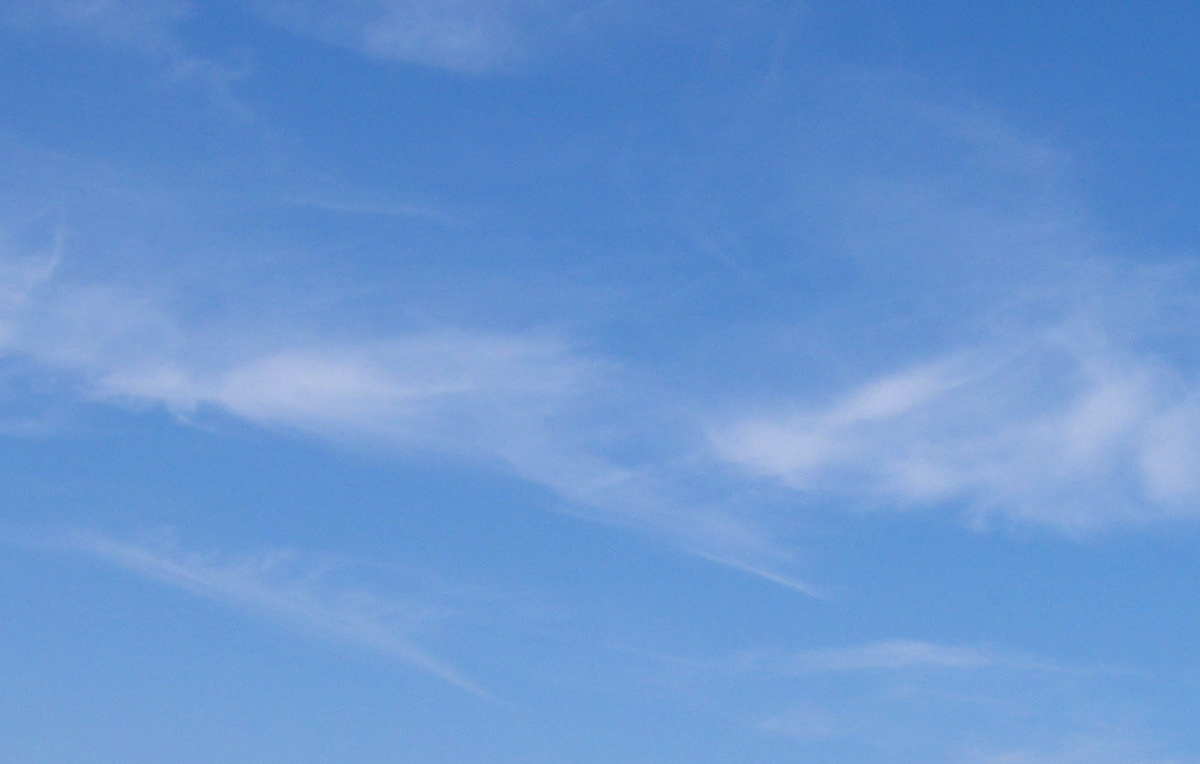 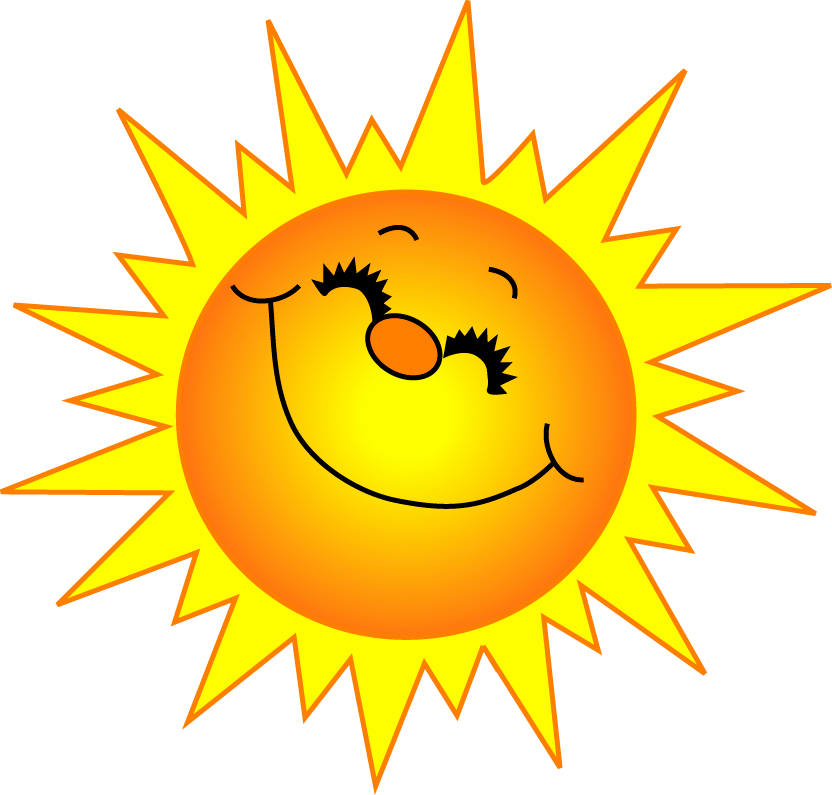 А теперь, пускай глаза отдохнут
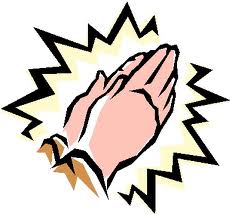 1. Разогрейте ручки
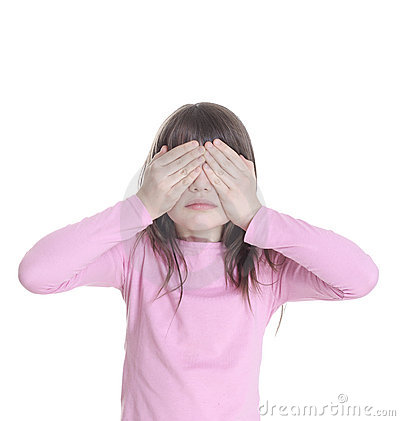 2. Приложите теплые ручки
  к закрытым глазам.
Сосчитайте до 10.